Что такое разложение на множители и зачем оно нужно
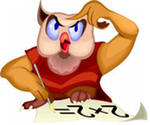 Работа над ошибками
М
E
A
C
B
D
F
Работа над ошибками
Дано:      ВАЕ=108º,      DBF=72º, АС=9см
М
Найти : BC
E
A
Решение:      ВAЕ и       ВАС- смежные углы, следовательно, их сумма равна 180º, и       ВАС=180º-     ВАЕ=
=180º-108º=72º,
C
B
DBF и   АBС- вертикальные  углы, следовательно, они равны,
 и       DBF=    ABC =72º,
D
F
BAC =    АBС = 72º, следовательно  ∆АВС – равнобедренный, АС=ВС=9см.
Ответ: 9 см.
Работа над ошибками
Работа над ошибками
В
Дано: ∆АВС, АВ=ВС, 
угол В – тупой, 
АС>АВ на 9см, Р=45см
Найти: АС, АВ, ВС
С
А
Решение: ∆АВС, АВ=ВС, угол В – тупой,  следовательно  АС – наибольшая сторона,
Пусть АВ = х см, тогда ВС = х см, АС = х+9см, зная, что Р=45 см, составим и решим уравнение:
х+х+х+9=45,
12 см – АВ, ВС
АС=12+9=21 (см)
3х+9=45,
3х=45-9,
3х=36,
х=12,
Ответ: 12 см, 12 см, 21 см
Что такое разложение на множители и зачем оно нужно
Выполните умножение:
Разложить на множители – представить в виде произведения.
Решите уравнение:
2х - 3=0,
Решите уравнение:
х+2=0,
2х=0+3,
2х=3,
х=1,5.
Ответ:1,5
х=0-2,
х=-2.
Ответ:-2
Решите уравнение:
2х - 3=0, или
2х=0+3,
2х=3,
х=1,5.
Ответ:1,5, -2
х+2=0,
х=0-2,
х=-2.
Вычислите:
Что такое разложение на множители и зачем оно нужно
Разложение на множители используется для:
решения уравнений
преобразования числовых и буквенных выражений